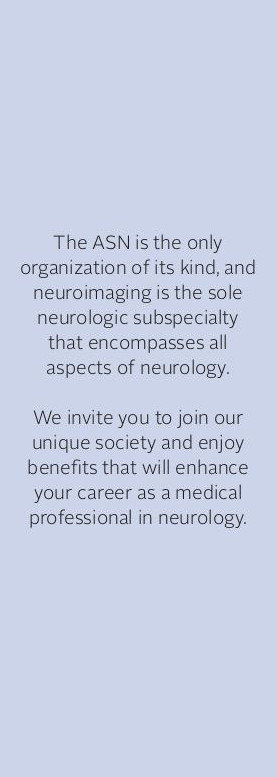 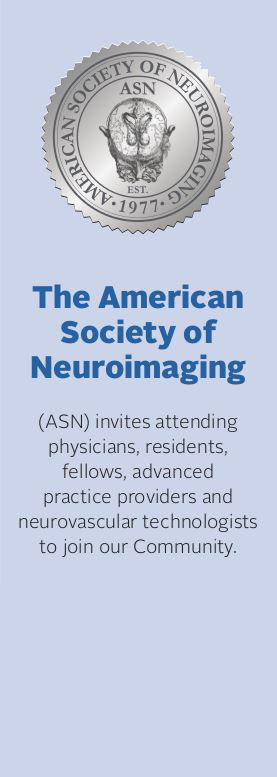 AAN attendees receive a 10% discount on membership when you join before Saturday, April 29! 

Join at www.asnweb.org and enter in code AANASN
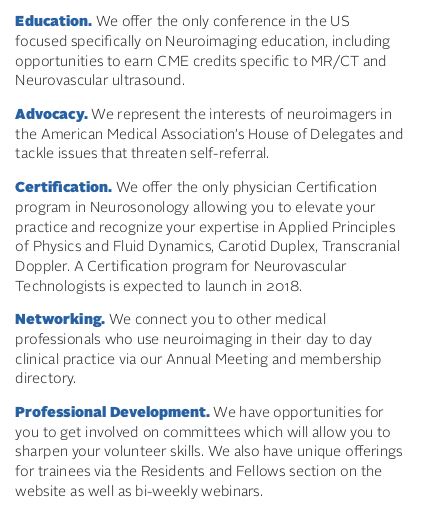 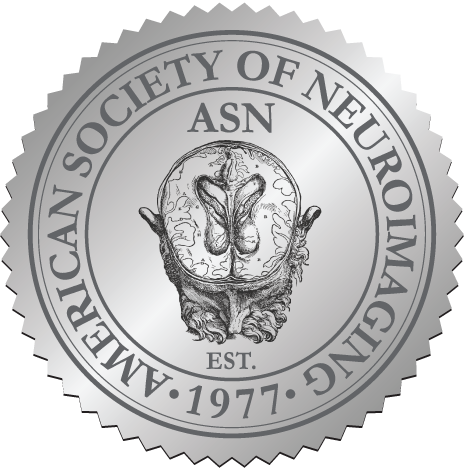 Neurosonology ExamCertification in Physics, Transcranial Doppler and Carotid Duplex
February, 7, 2018 – Austin, Texas
Exam Registration Opens: November 1, 2017
Registration Deadline: December 18, 2017
Visit www.asnweb.org for eligibility requirements
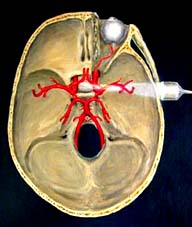 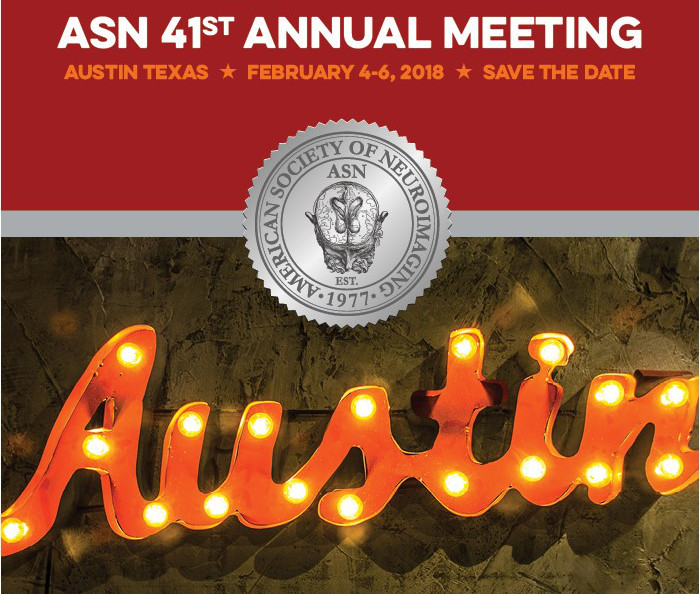 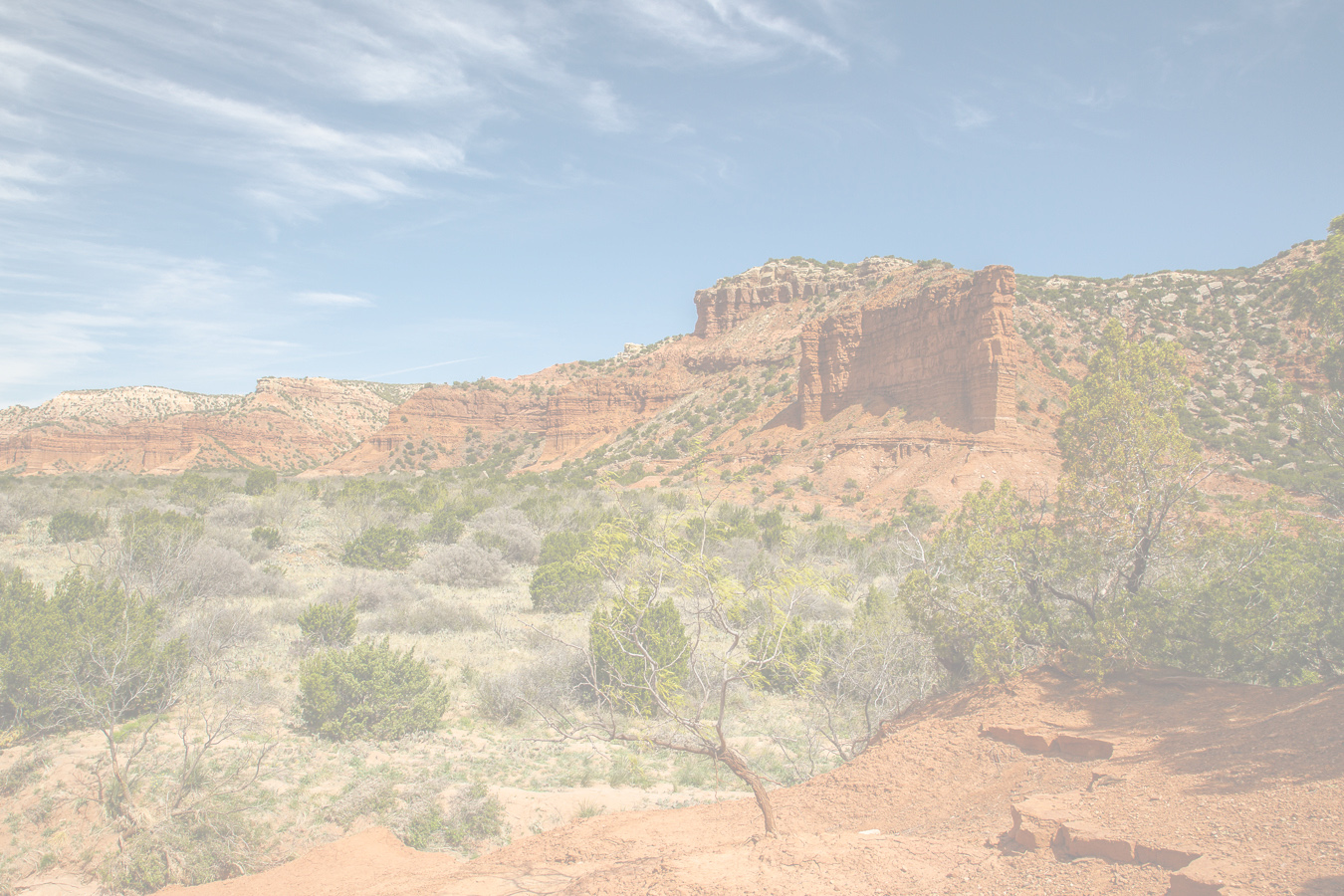